Тема проекта:
«Изготовление новогодней игрушки».
Актуальность проекта:
Время новогодних праздников – это время волшебства и таинственных превращений, время красивой, доброй сказки, которая приходит в каждый дом. Все с нетерпением ждут встречи Нового года, и каждая семья занята предновогодними покупками.    Красочно   сверкающие   витрины   магазинов
приглашают нас приобрести новогодние товары, а ведь когда – то самым дорогим новогодним украшением считалась игрушка, сделанная своими руками. Процесс изготовления игрушек  объединял, сплачивал всю семью, каждый старался сделать что – то особенное, неповторимое для украшения своей елки и дома.
Проблема проекта:
- Развитие связной речи, расширение словарного запаса детей, развитие фантазии, творчества.
 - Формирование коммуникативных навыков детей, умений поддерживать доброжелательные отношения между детьми в совместной деятельности.
Цель проекта:
К Новому году украсить елку или интерьер своей комнаты игрушками, сделанными своими руками.
Задачи проекта:
Создать радостное настроение в преддверии Нового года, вызвать у детей интерес и желание самостоятельно изготавливать игрушки и украшать ими.
Познакомить с разновидностями и этапами изготовления новогодних игрушек.
- Способствовать активному вовлечению родителей в совместную деятельность с ребенком.
Предполагаемые результаты проекта:
Радость от изготовления новогодней игрушки своими руками.
Вовлечение родителей в совместную деятельность с ребенком.
- Проявление бережного отношения к игрушкам.
Методы, используемые в проекте:
Беседы, чтение художественной литературы, игровая деятельность, ручной труд, взаимодействие с семьей.
Тип проекта:
Познавательно – творческий, однодневный.
Участники проекта:
воспитатель Кожевникова О.Н.,
дети подготовительной логопедической группы №3,
родители.
Этапы проекта.
Организационный этап.
       Подготовка к беседе с детьми о новогоднем празднике. Подбор иллюстративного материала. Подбор материалов, необходимых для изготовления новогодней игрушки. Подбор музыкального репертуара. Подбор художественной литературы. Привлечение родителей.
2. Продуктивный этап.
Проведение с детьми беседы о Новогоднем празднике (прил.1).

Составление детьми 
рассказов «Как наша 
семья   встречает 
Новый  Год».
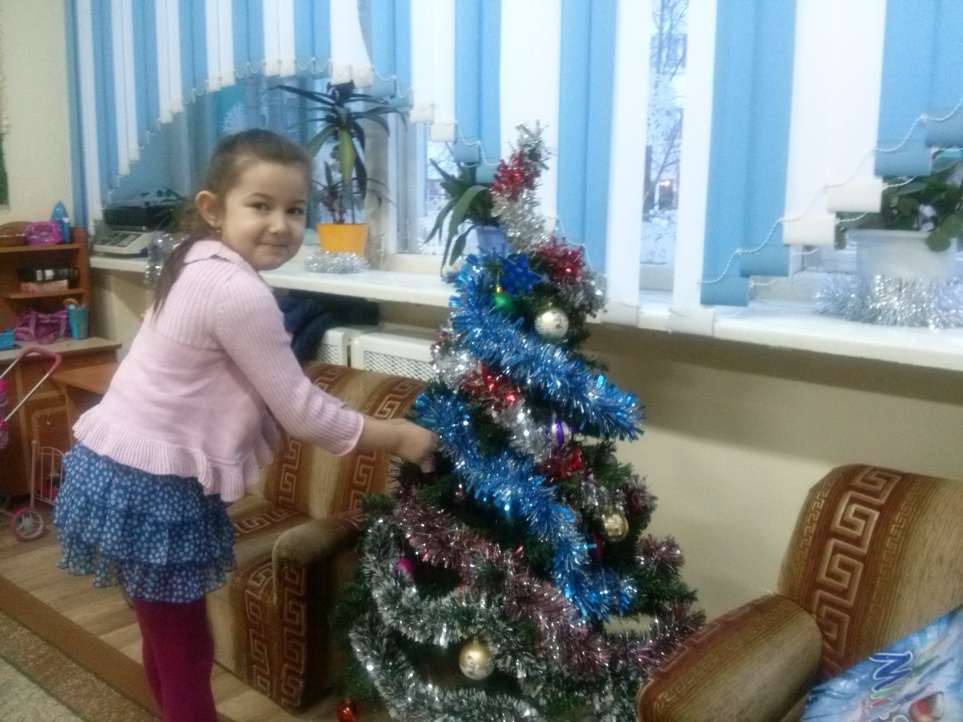 Непосредственное изготовление игрушки. Для изготовления детьми была выбрана белоснежная снежинка (прил.2).
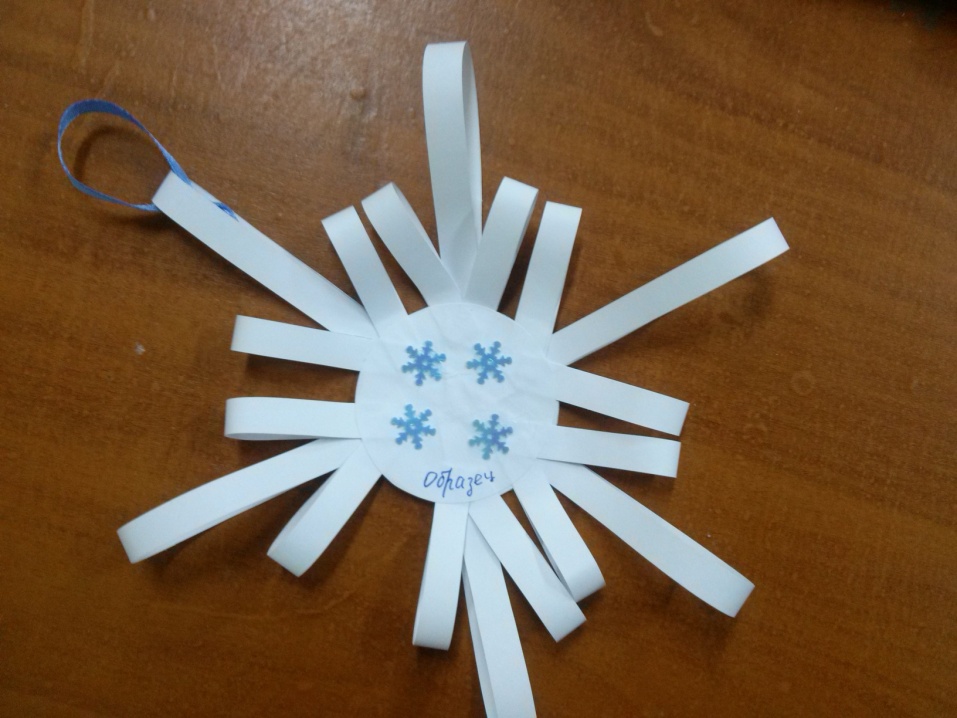 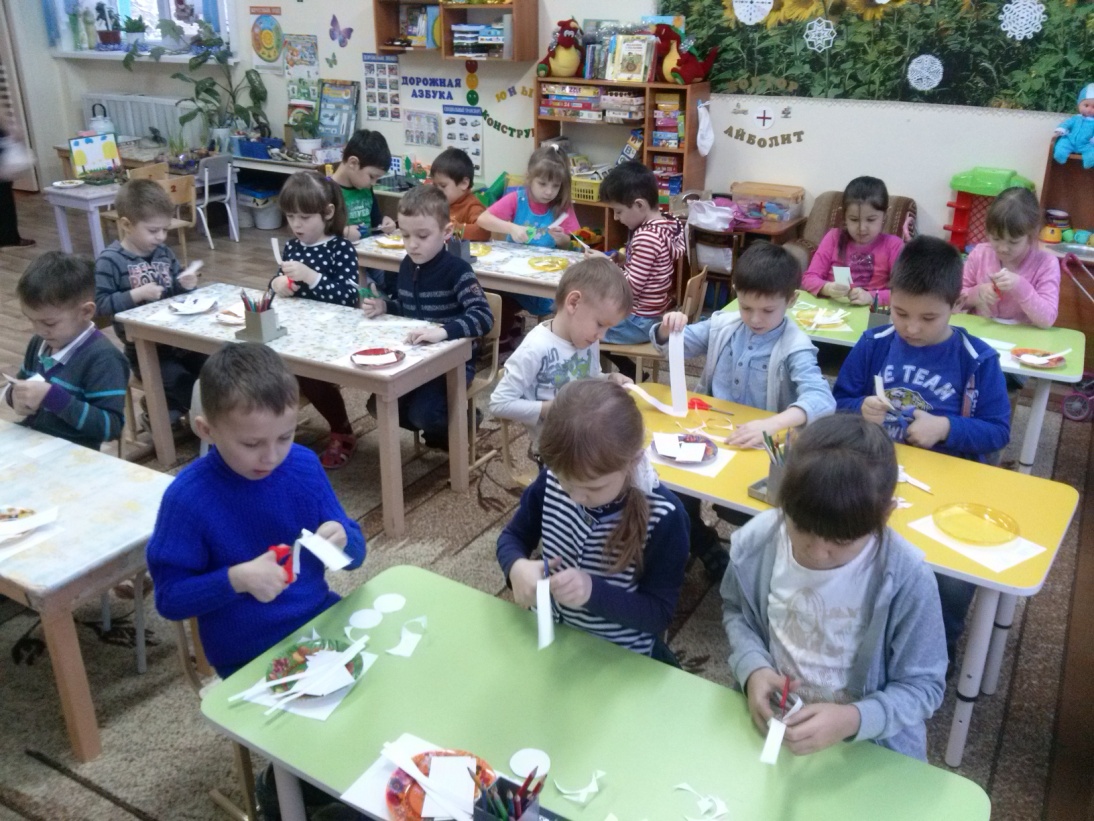 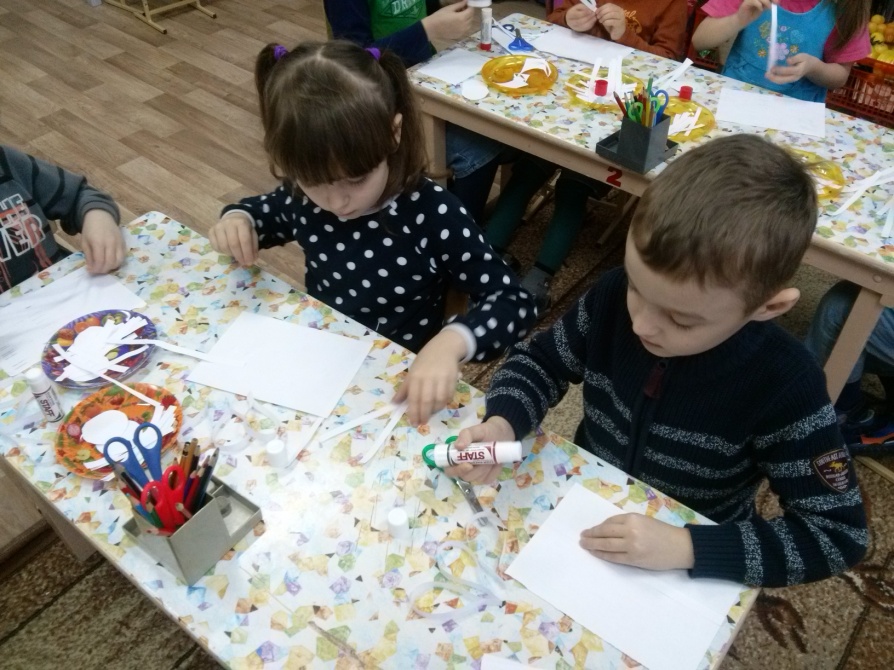 Украсить снежинкибыло решено дома с родителями.
В свободное время были прочитаны стихи о новогодних елочных игрушках (прил.3). Также, в течение дня дети повторили стихи к новогоднему утреннику.
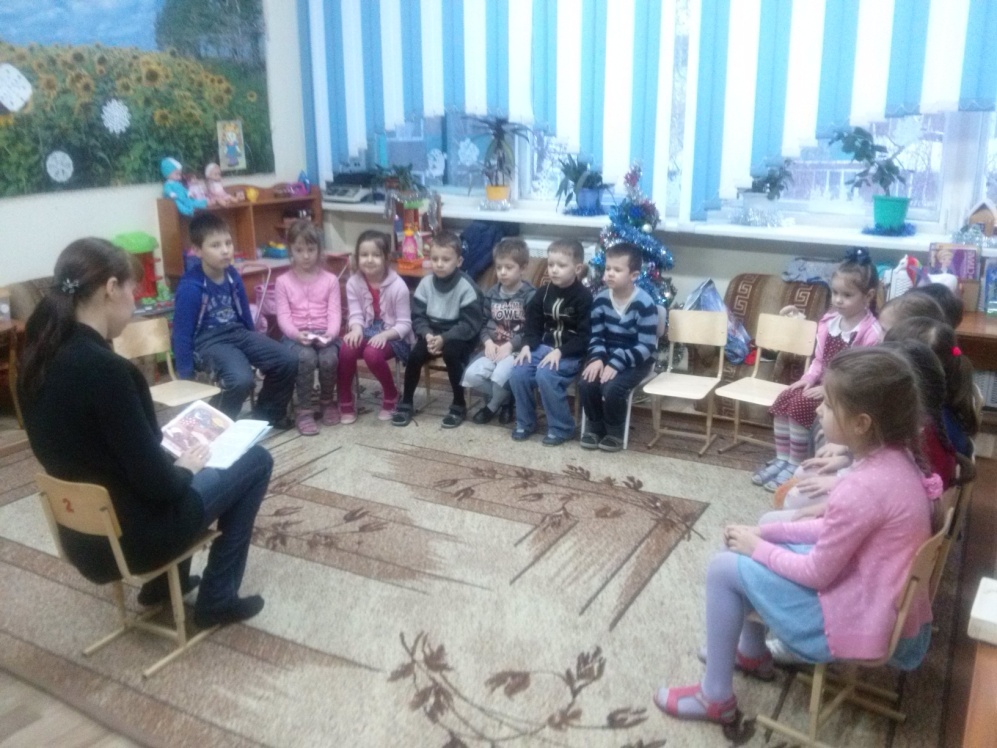 Т.к. ведущим видом деятельности детей является игра, были использованы дидактические игры «Подбери словечко» и «Четвертый лишний». На прогулке дети играли в подвижную игру «Два Мороза» (прил.4). В вечернее время были прослушаны песни про новогодние игрушки. Были реализованы формы взаимодействия с семьей: поиск в интернете раскрасок с новогодней тематикой, просмотр мультфильмов, совместное творчество.
3. Презентативный этап.Выставка творческих работ детей.
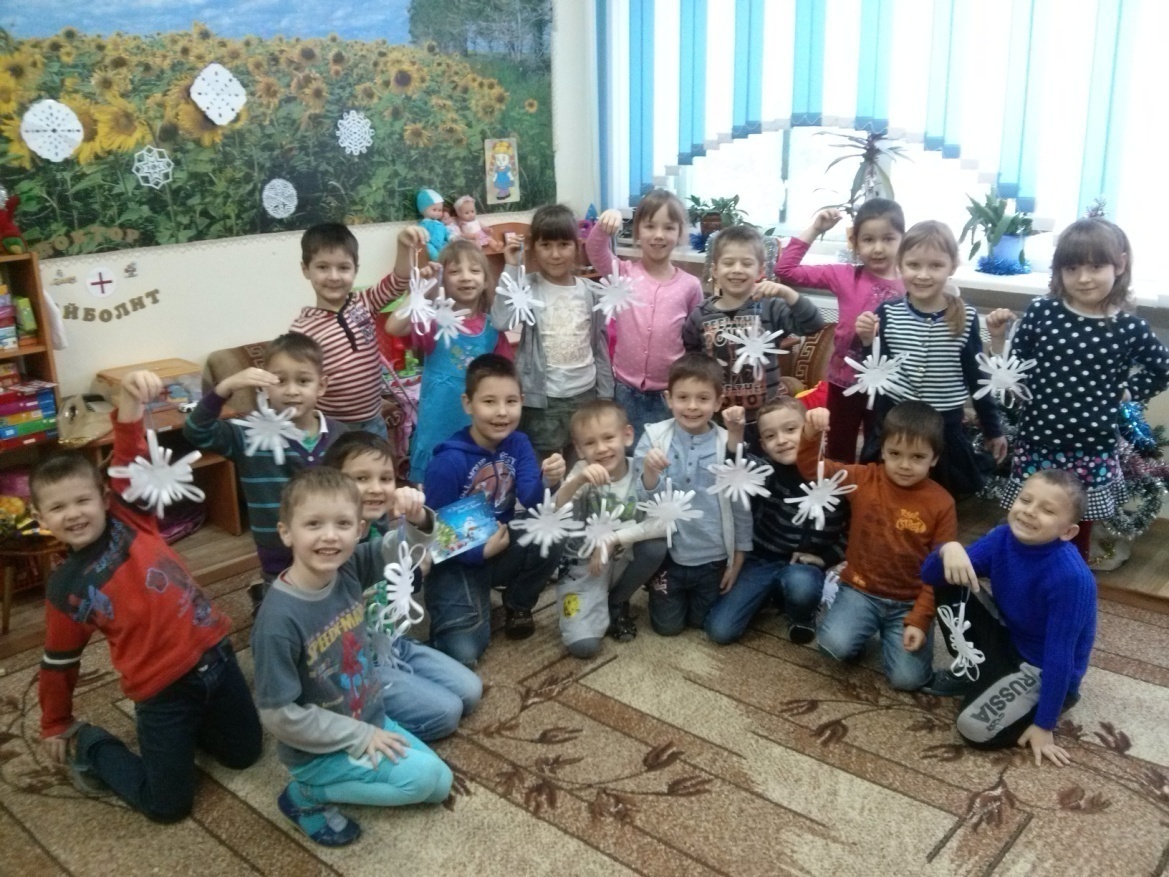 4. Заключительный этап.
Выставка творческих работ детей.
Совместная деятельность родителей с детьми по украшению новогодней снежинки, сделанной своими руками.
Украшение елки или интерьера своей комнаты.
Список литературы:
Источник шаблона: http://linda 6035.ucoz.ru/
Интернет – ресурсы: 
                    www.mychared.ru,
                    www. maam.ru, 
                    www. openclass.ru.